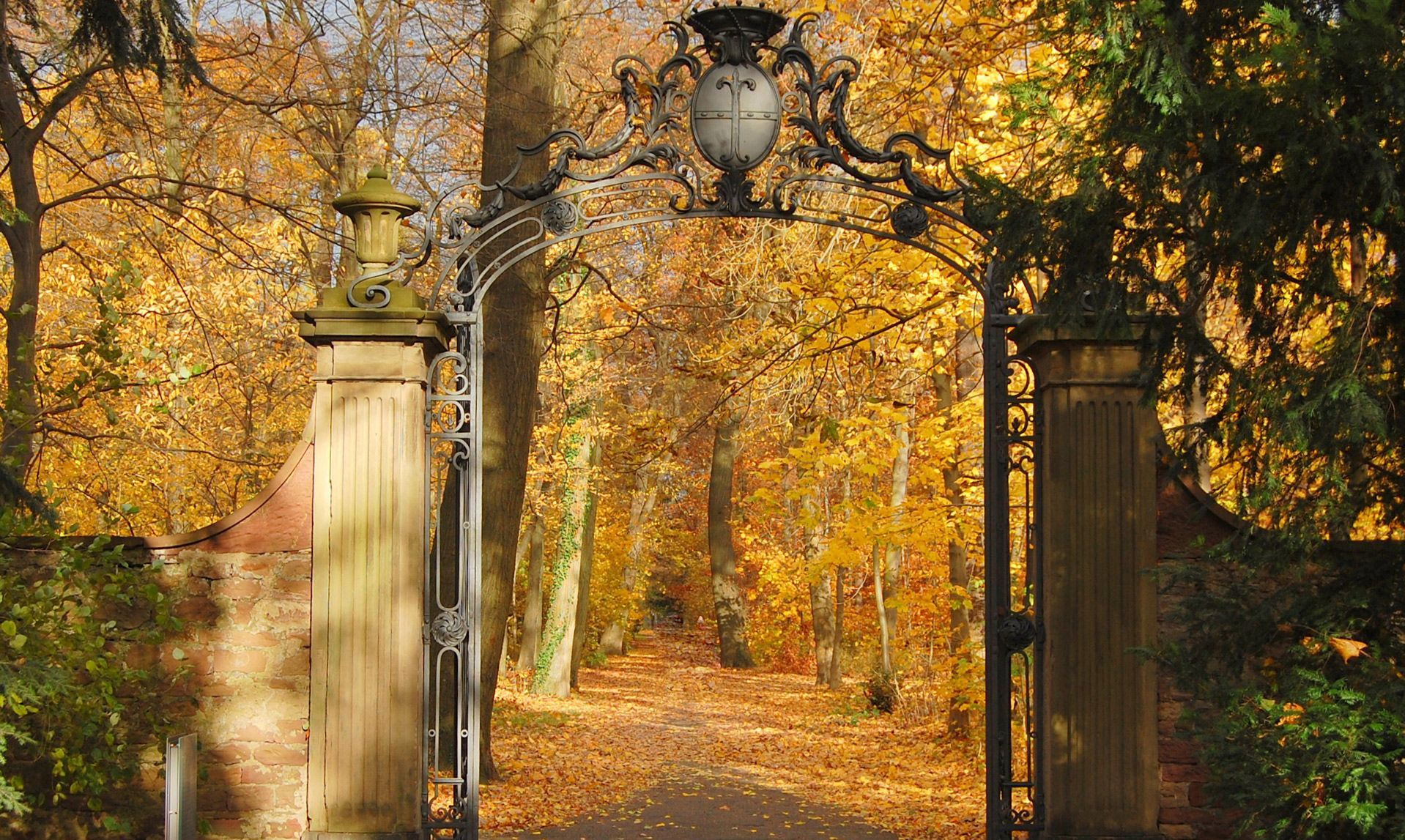 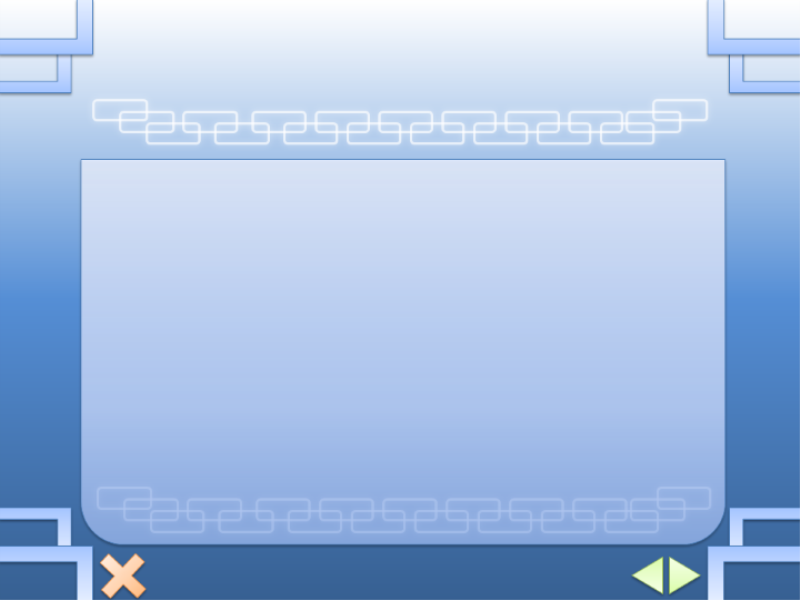 Математический 
парк
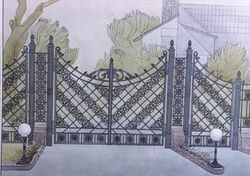 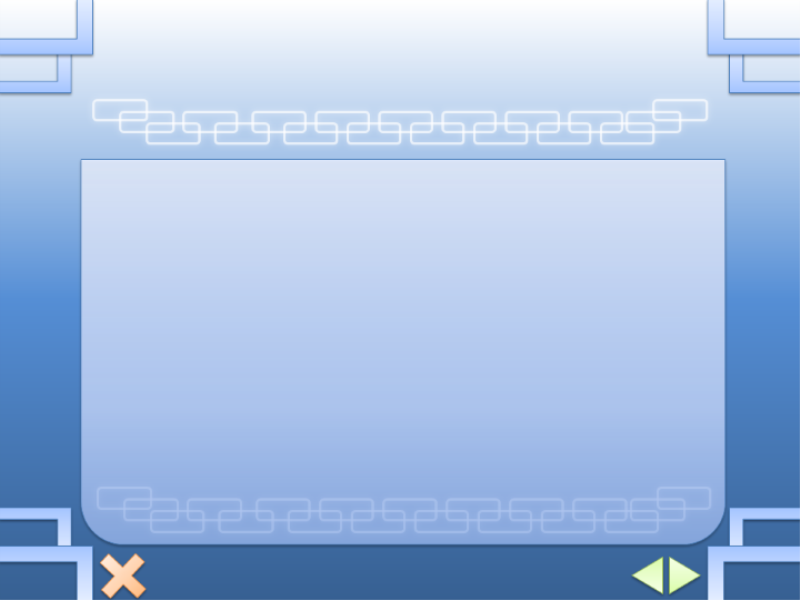 Делай
78 – 8
70
92 + 6
дело
98
69 + 30
не спеша,
99
53 – 20
была бы
33
40 + 17
слава
57
89 – 7
82
хороша.
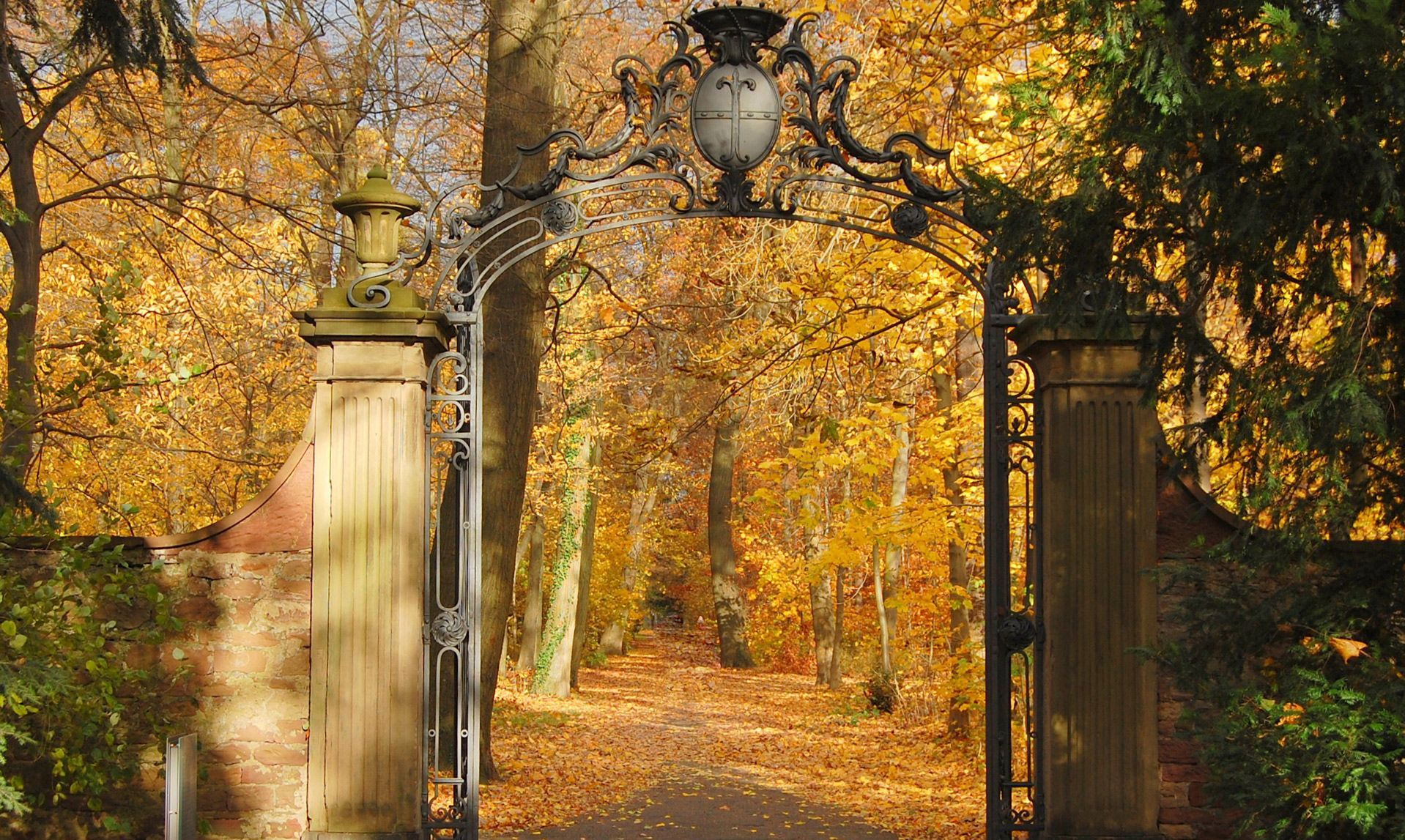 Математический парк
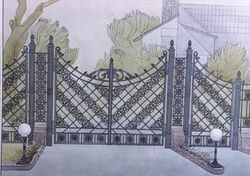 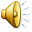 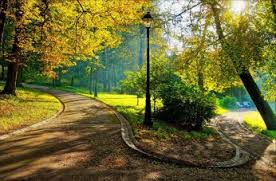 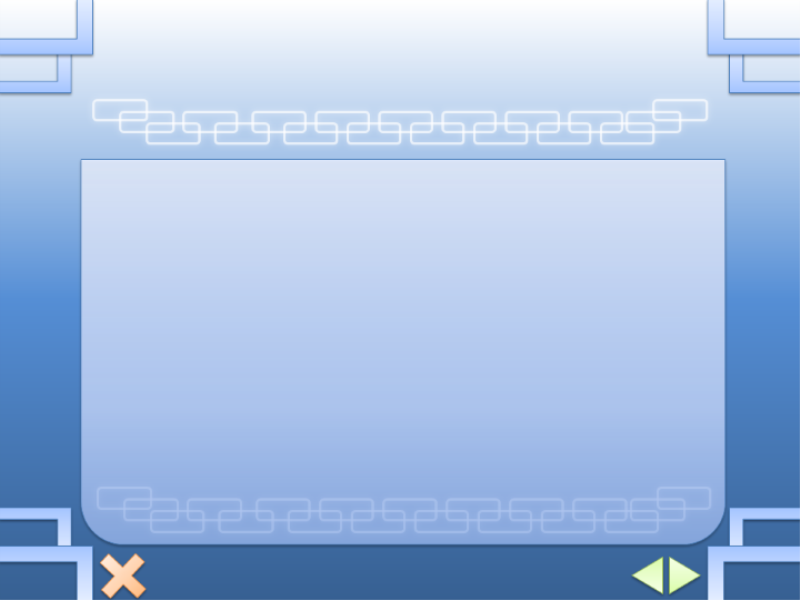 3
2
1
4
5
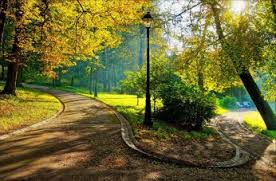 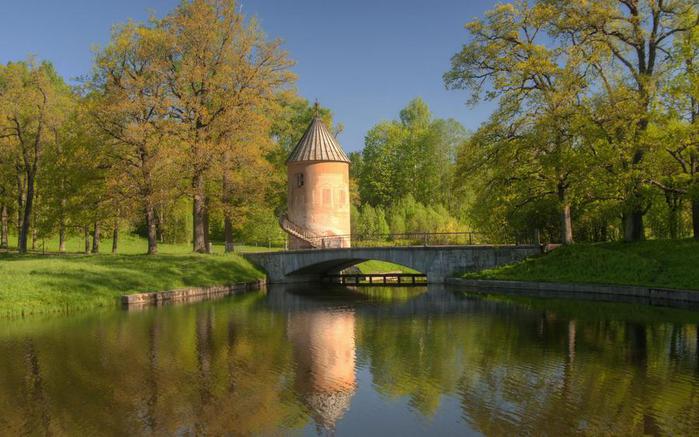 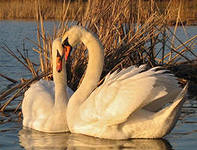 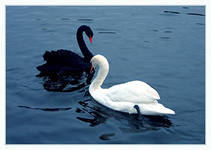 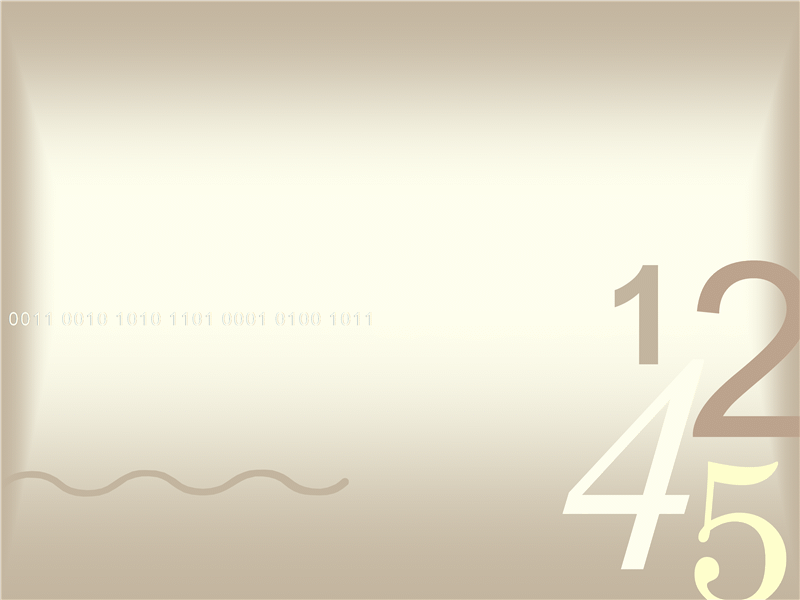 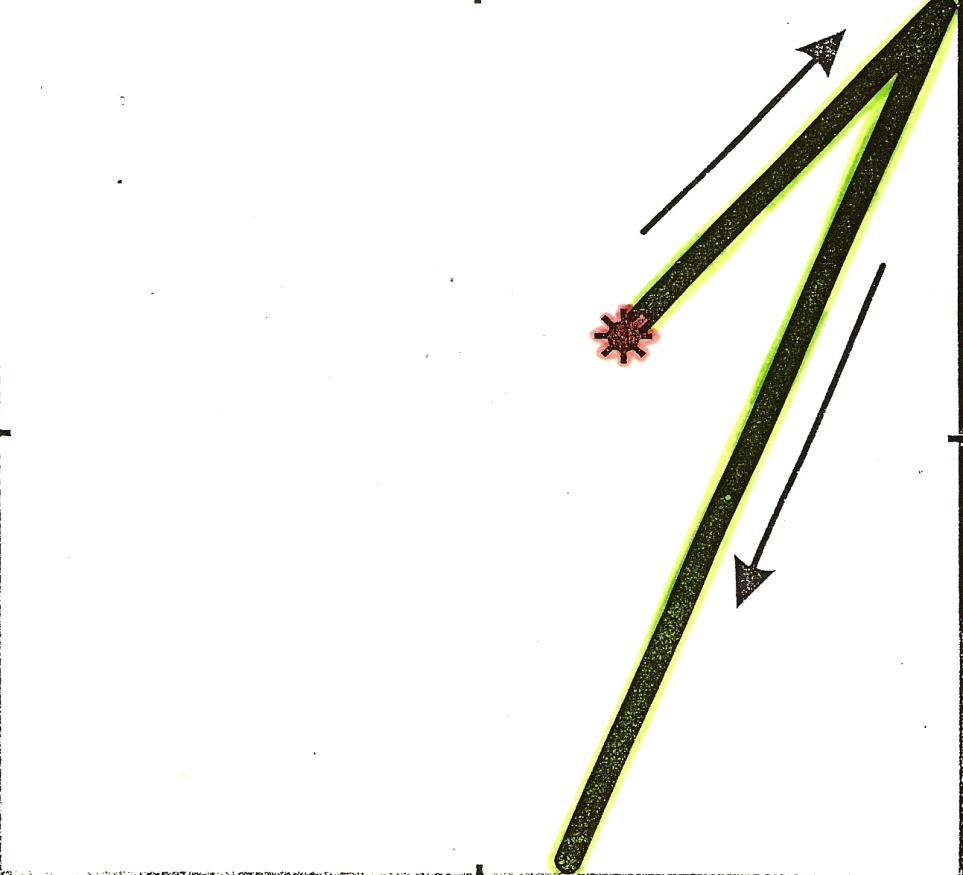 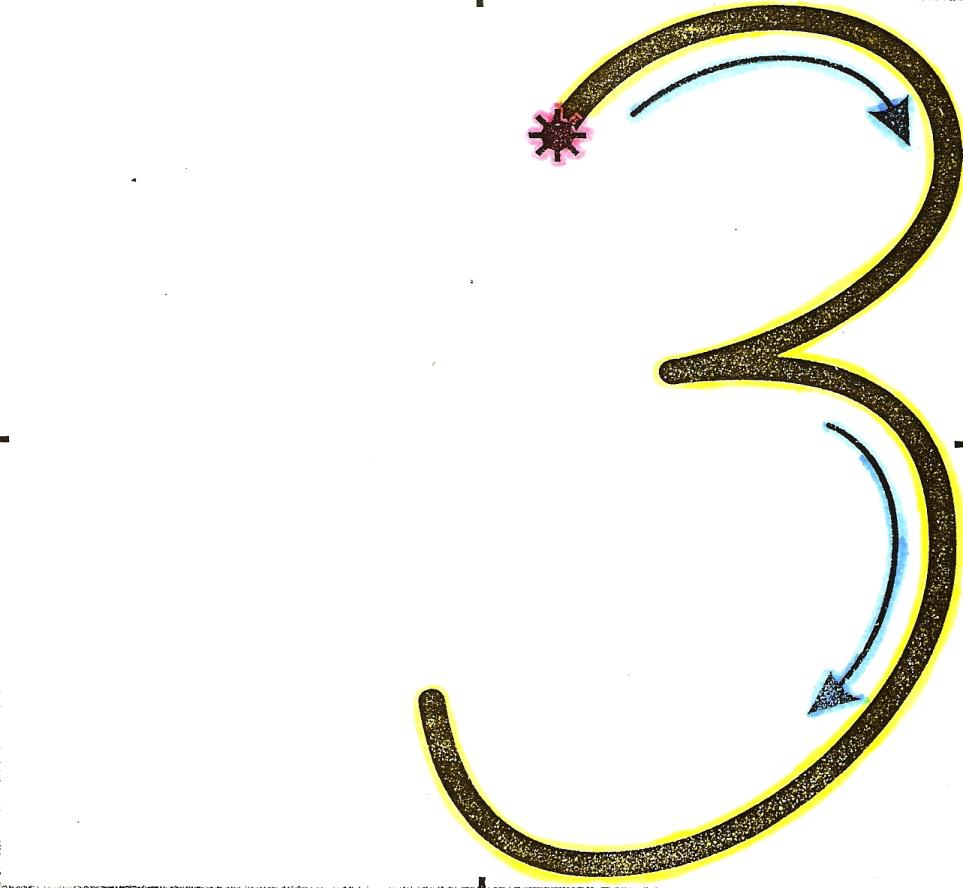 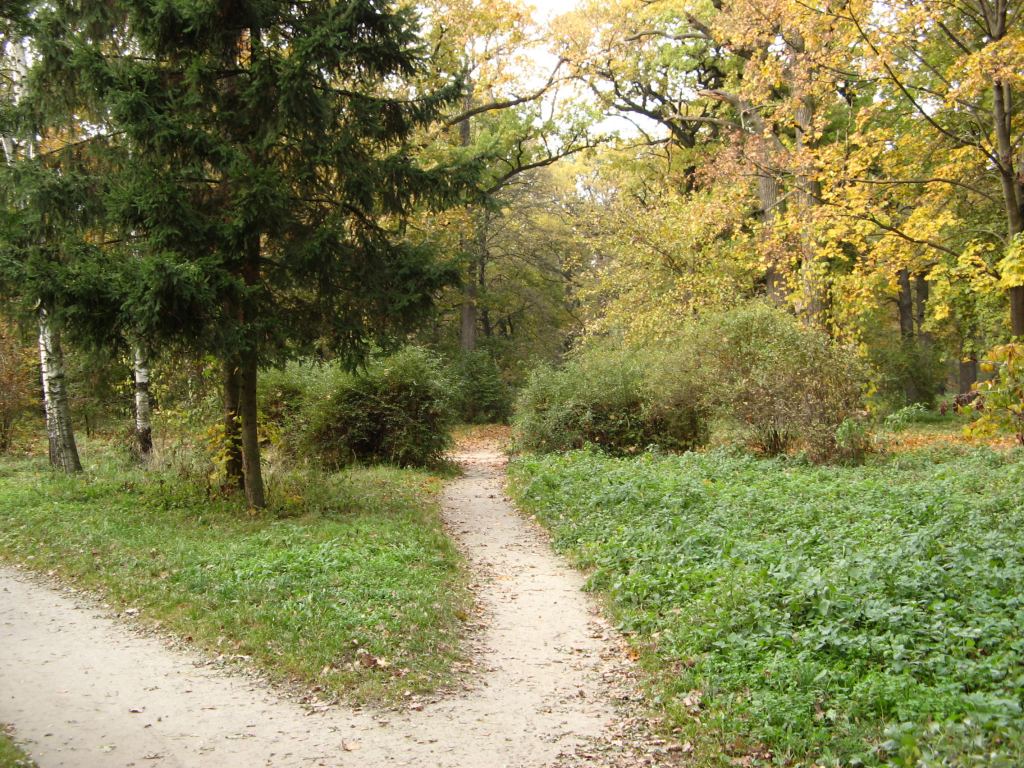 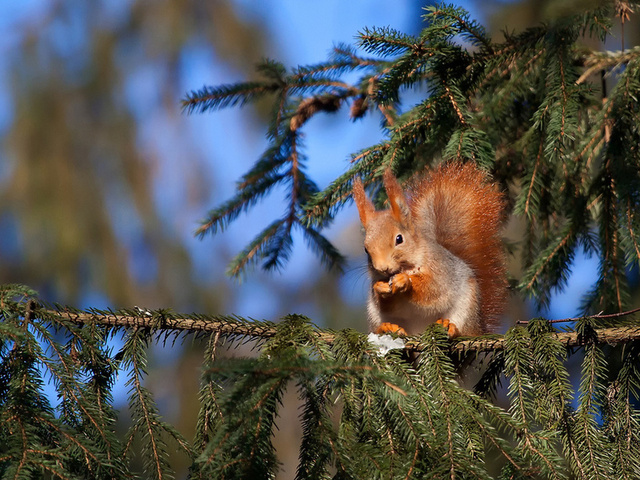 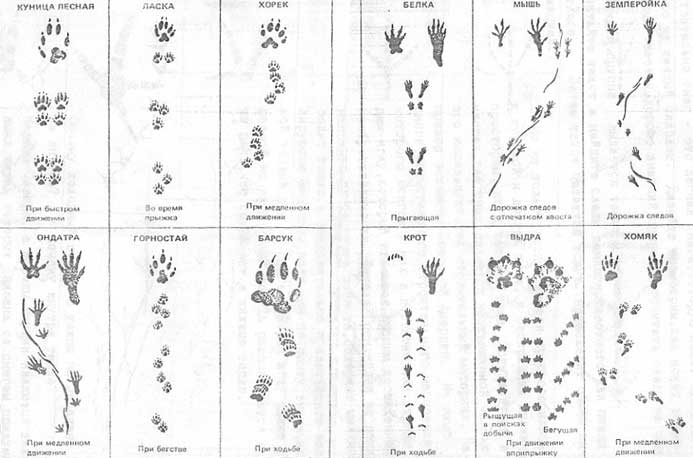 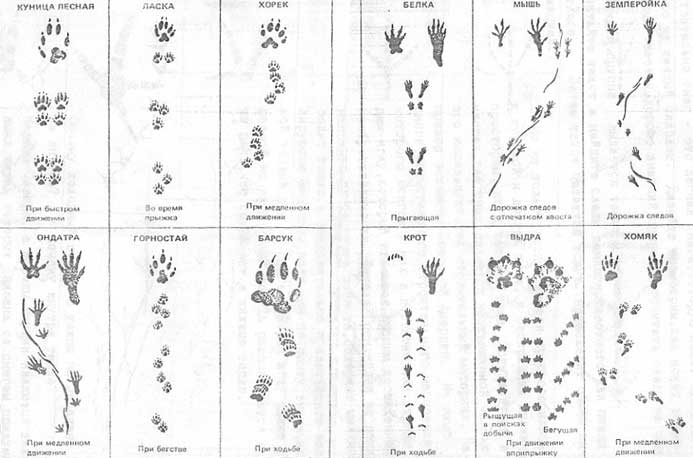 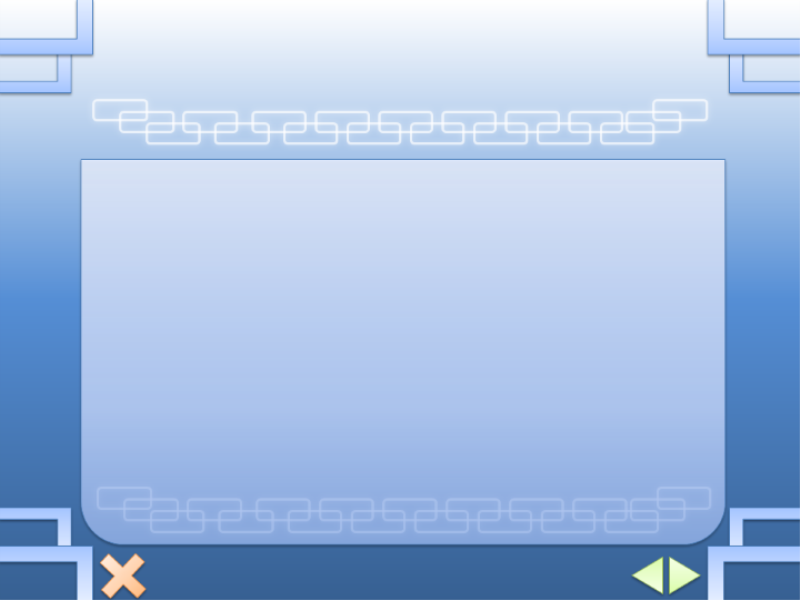 Алгоритм сложения и вычитания.

Записываю десятки под десятками, а единицы под единицами.

Складываю (вычитаю) единицы, пишу под единицами.

Складываю (вычитаю) десятки, пишу под десятками.

Читаю ответ.
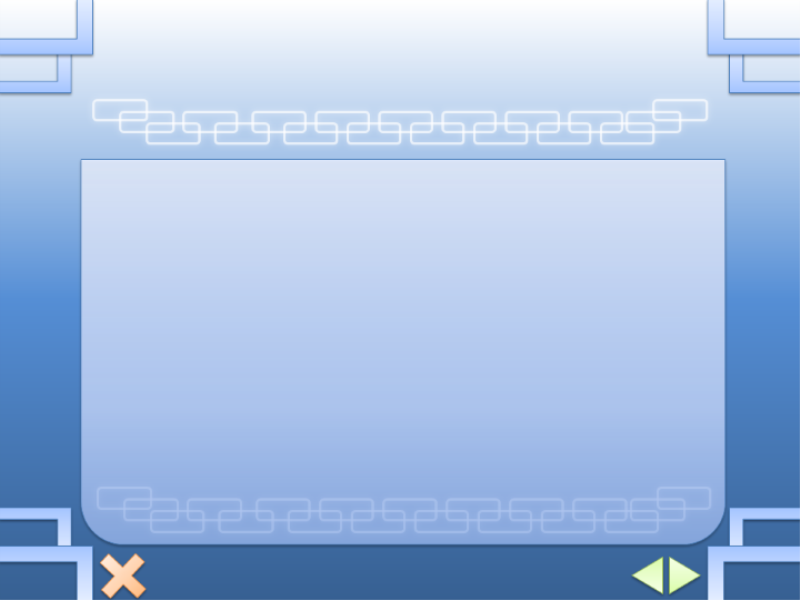 Задача
11 + 7 + 16 = 34 (cм)
Ответ: 34 см.
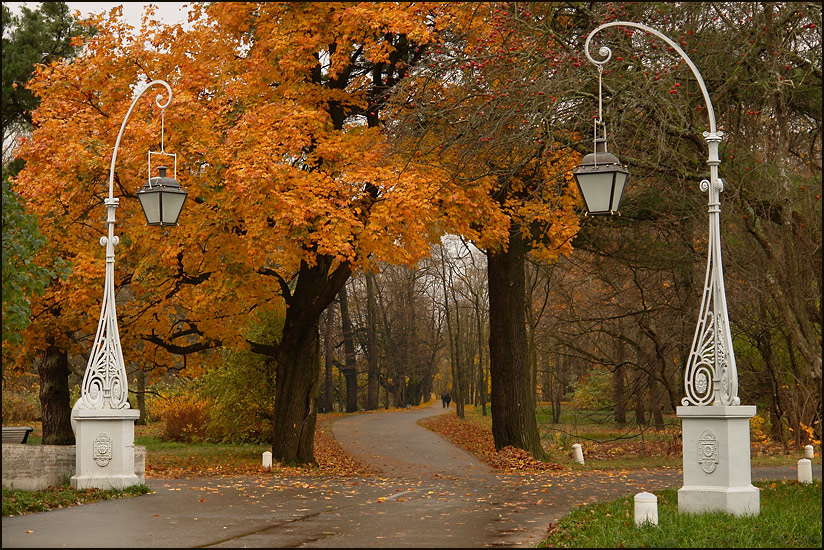 Стр. 100
№ 5
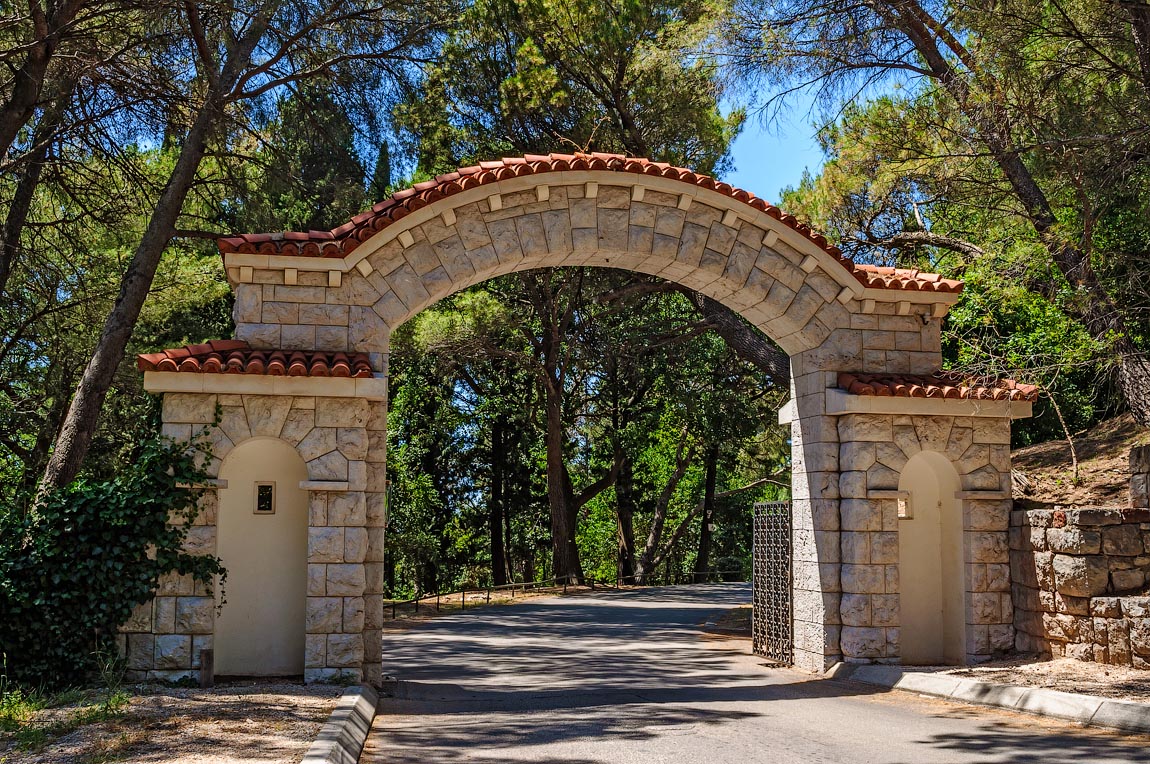 20, 30, 40, …, …, … 
90, 80, 70, …, …, …
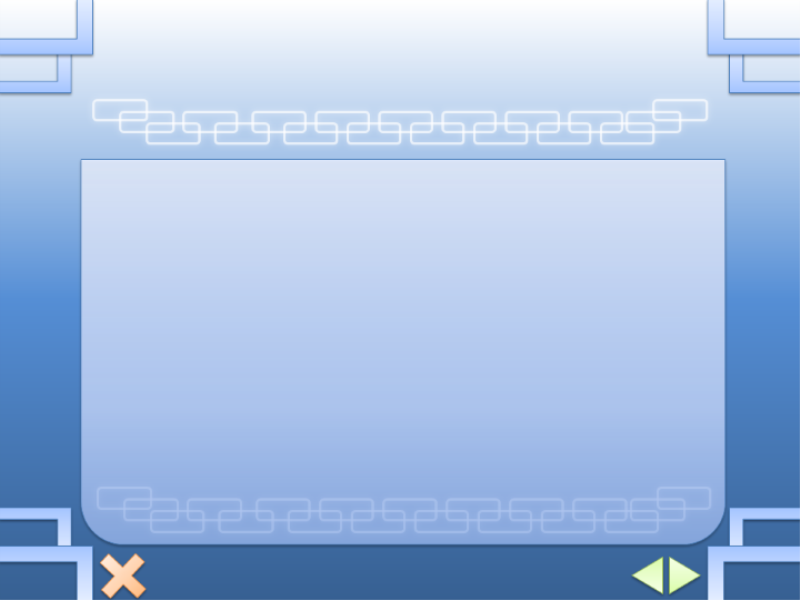 Сегодня на уроке:

Я вспомнил …

Я умею делать хорошо…

Мне нужно подучиться …
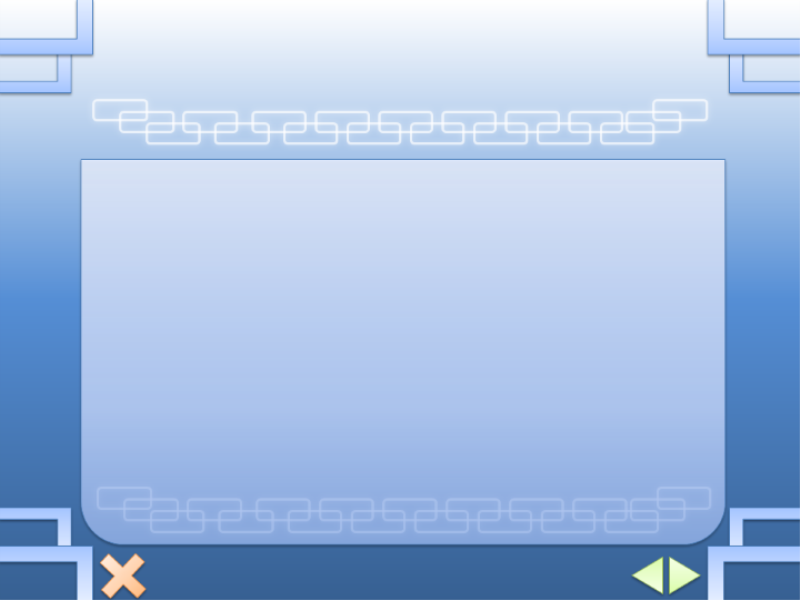 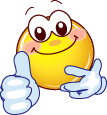 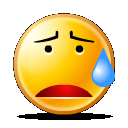 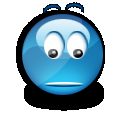